اليوم : الاحد 
التاريخ : 4-10-2020
مادة الدراسات الاجتماعية
دولة الامارات العربية المتحدة 
مدرسة الثميد للتعليم الاساسي والثانوي بنات
الحضور والغياب
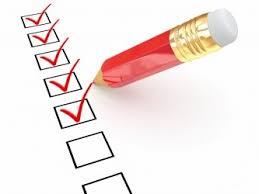 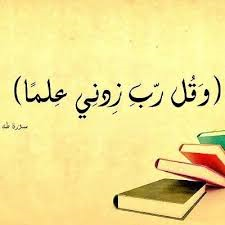 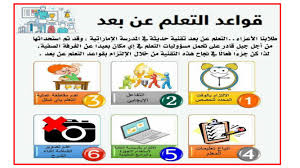 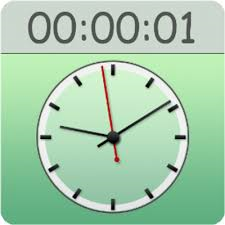 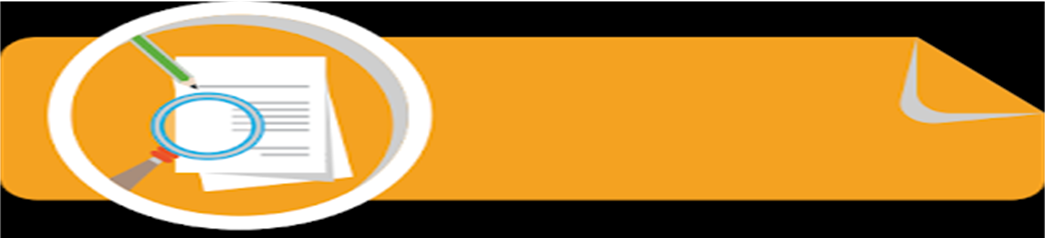 تهيئة الدرس
الدخول  للرابط وحل المسابقة وكتابة الاجابة في شات التيميز
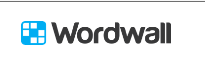 https://wordwall.net/play/2811/707/872
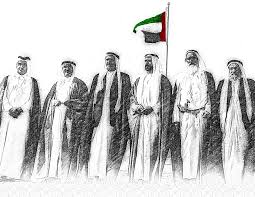 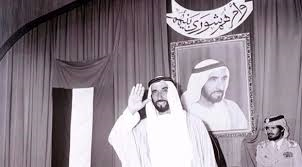 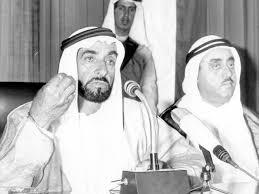 الوحدة الثانية :
الرؤية الاولى : بوادر الفكر الاتحادي
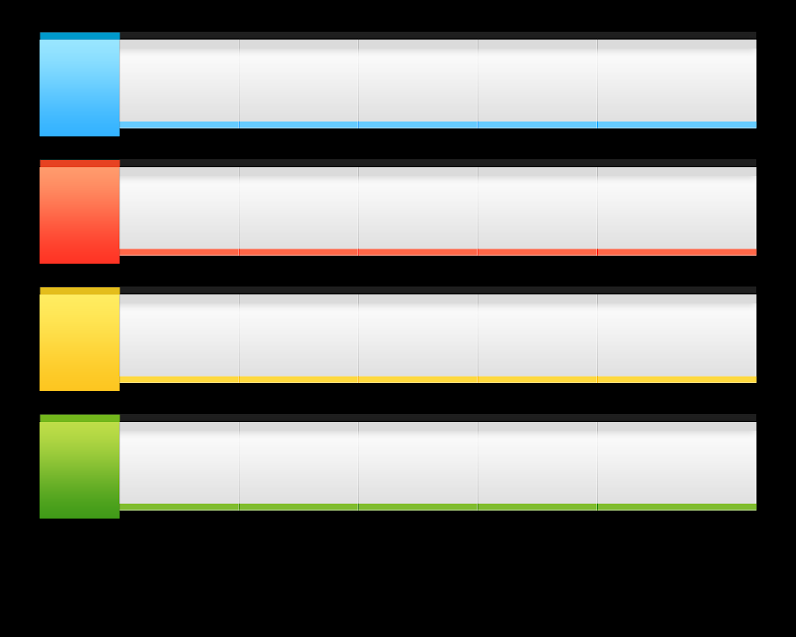 يناقش المفاهيم والمصطلحات في الرؤية التالية
e
يبين اهم ملامح الفكر الاتحادي
يناقش الفكر الاتحادي في عهد الشيخ زايد الاول
الفكر الاتحادي في عهد الشيخ سعيد بن مكتوم
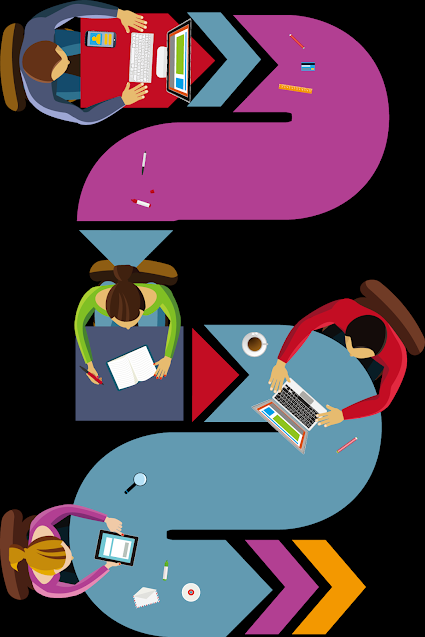 ابحثي من خلال شبكة الانترنيت عن معنى المفاهيم والمصطلحات التالية
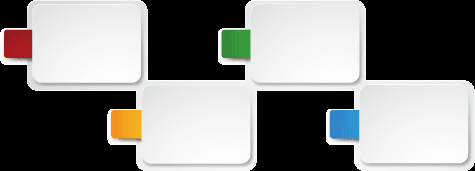 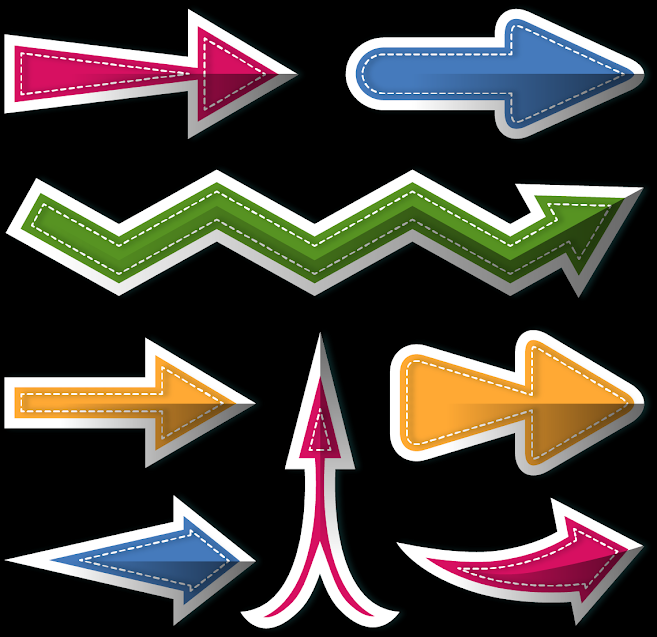 الدخالة
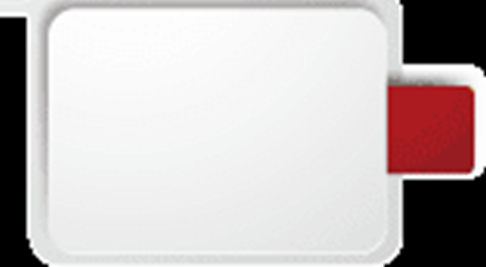 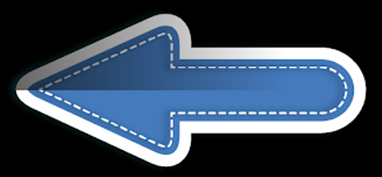 فرق تسد
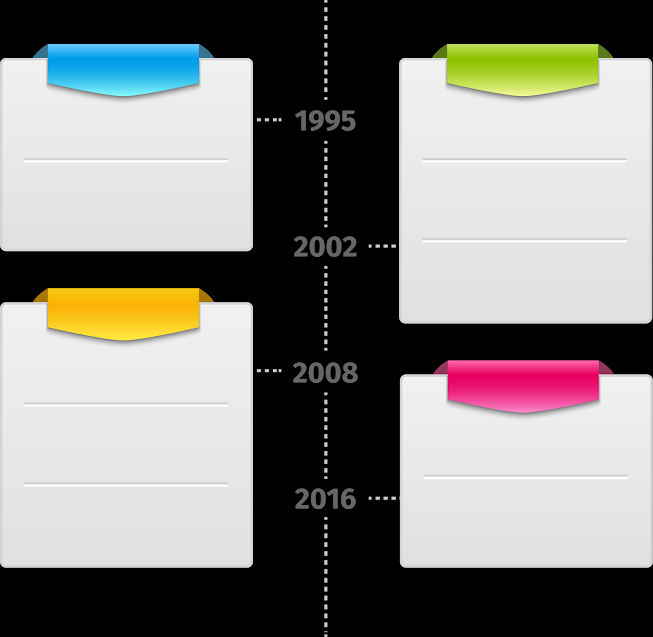 الفكرة الرئيسية للدرس
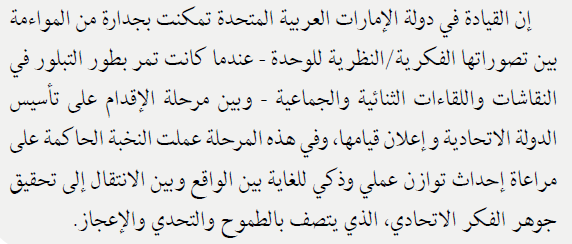 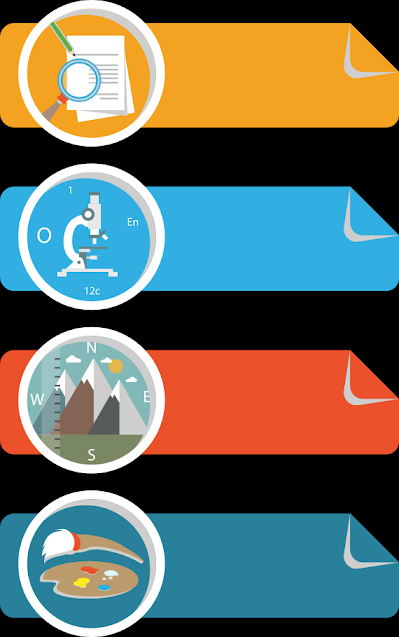 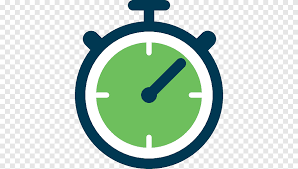 نشاط صفي  من خلال قراءة النص التالي اكملي الخريطة الذهنية التالية
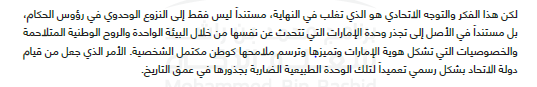 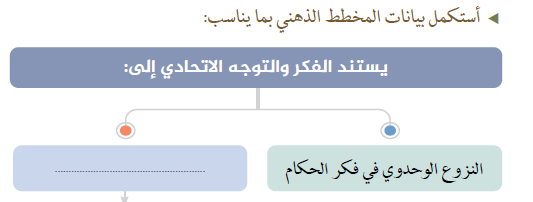 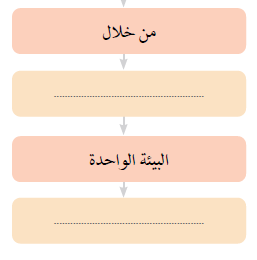 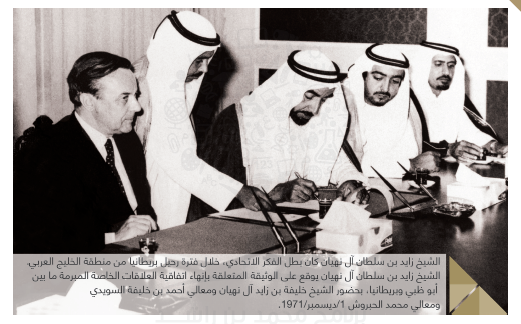 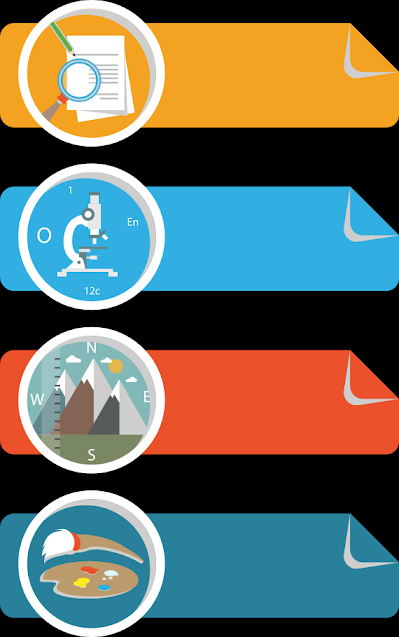 https://padlet.com/fatima280792/fhzpezizy623972d
وطني هويتي
من خلال برنامج البادليت شاركينا بكلمات تعبرين بها عن هويتك الوطنية
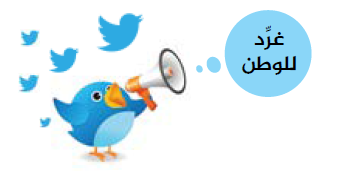 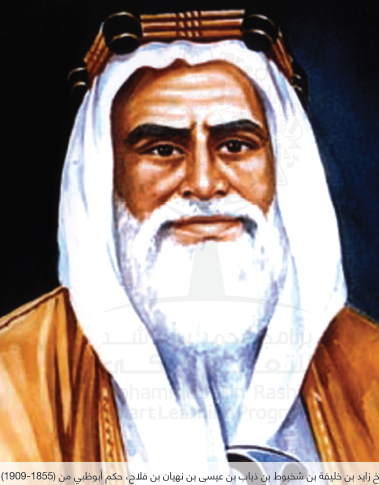 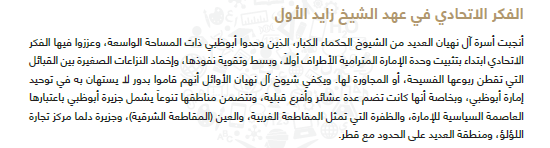 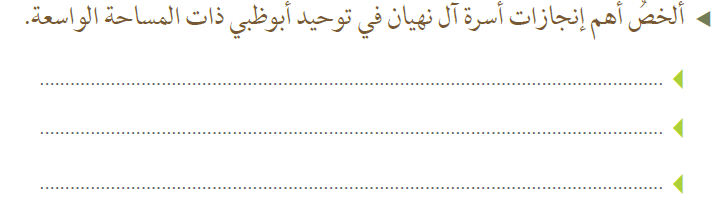 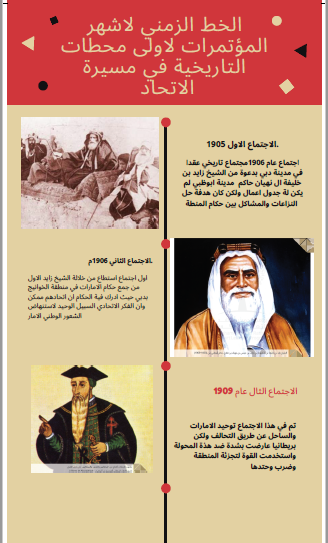 نشاط صفي :ارجو من الطالبات الدخول الي الرابط وحل المهمة ووضع نتيجة النشاط على التيميز
https://www.liveworksheets.com/yt1225557uk
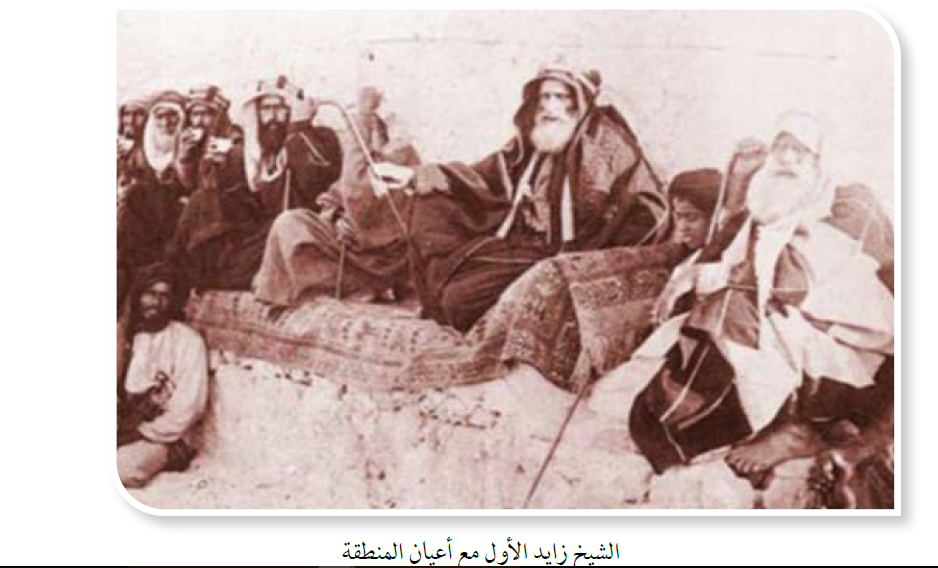 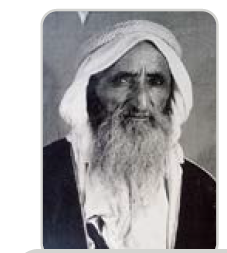 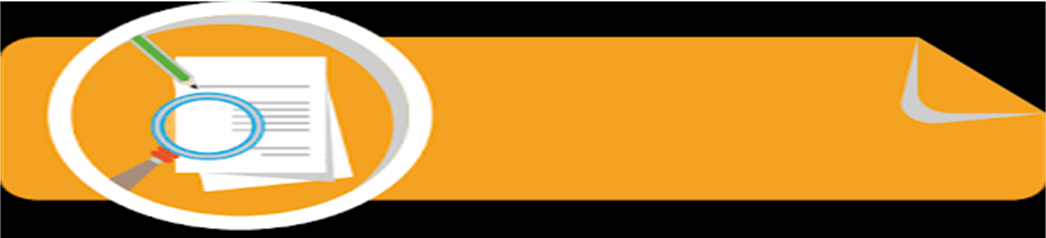 الفكر الاتحادي لدى الشيخ سعيد بن مكتوم
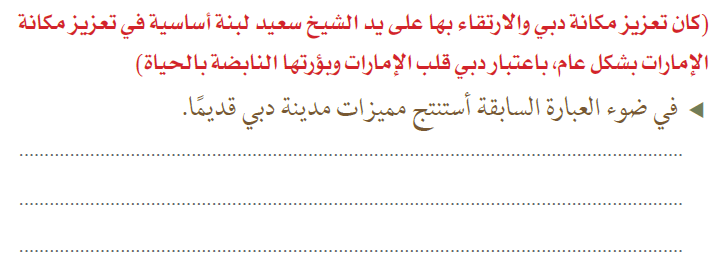 النشاط الختامي للدرس   التوجة الي البوابة وحل النشاط الصفي
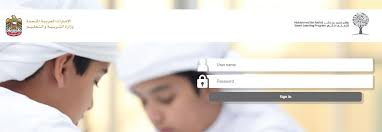